Module 5
Business Practices and Attitudes for Success
www.ingrow-project.eu
1
TABLE OF CONTENTS
Overview of Entrecomp and its relevance to entrepreneurial success
01
DigiComp and its application in business
02
Investor readiness and how to attract funding for business ventures
03
Social and ecologically sustainable business practices for success
04
Developing adaptive leadership capacities to navigate challenges
05
Case studies
06
2
SECTION
01
Entrecomp and its relevance to entrepreneurial success
Entrepreneurial Competence Framework
EntreComp
EntreComp, developed by the European Commission, is a comprehensive framework that outlines the competences and skills essential for entrepreneurship. It is structured around three main competence areas: Ideas and Opportunities, Resources, and Into Action.
4
4
EntreComp:Entrepreneurial Competence Framework
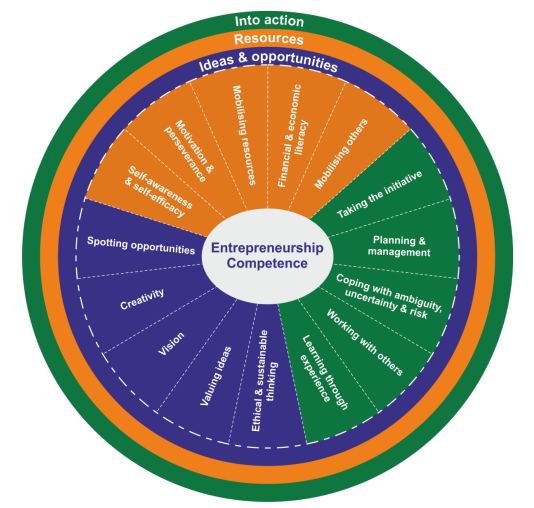 IDEAS AND OPPORTUNITIES- Spotting Opportunities- Creativity- Vision- Valuing Ideas- Ethical and Sustainable thinkingRESOURCES- Selfawareness and selfefficacy - Motivation and perseverance - Mobilizing resources- Financial and economic literacy- Mobilizing others
EntreComp:Entrepreneurial Competence Framework
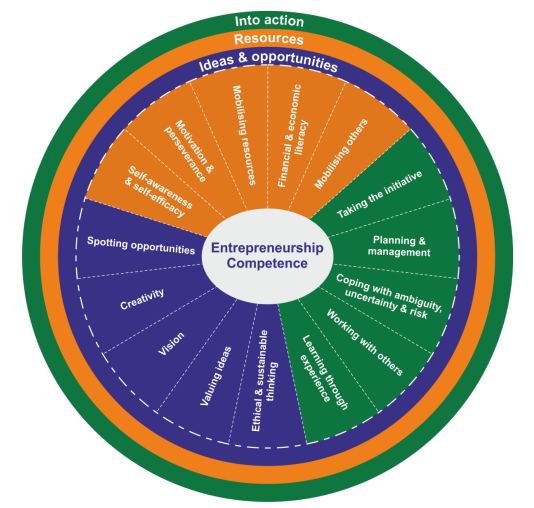 INTO ACTION- Taking the initiative- Planning and management- Coping with ambiguity, uncertainty and risk- Working with others- Learning through experience
EntreCompEntrepreneurial Competence Framework:Ideas and Opportunities
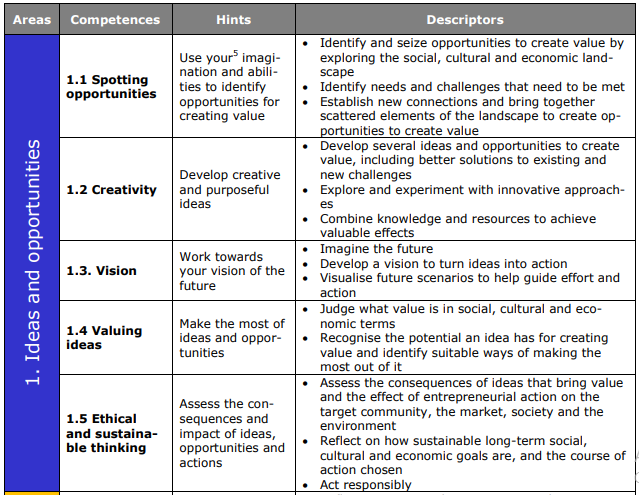 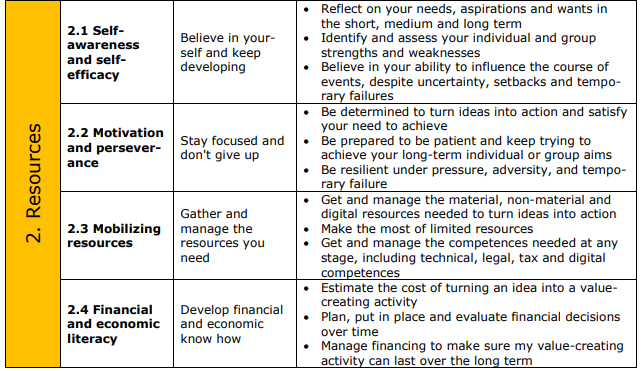 EntreCompEntrepreneurial Competence Framework:Resources
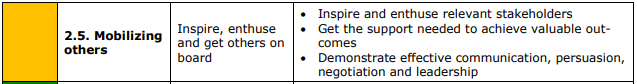 EntreCompEntrepreneurial Competence Framework:Into action
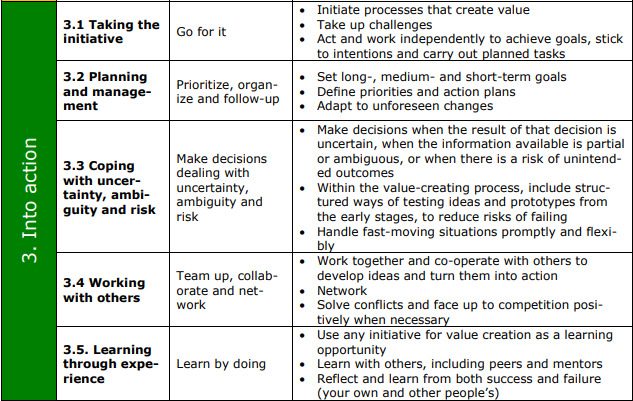 Relevance to Entrepreneurial Success:
Holistic Approach: EntreComp takes a holistic approach to entrepreneurship, emphasizing that success involves not only technical skills but also a mindset and behaviors associated with entrepreneurship.
Promoting Innovation: 
By focusing on creativity, spotting opportunities, and valuing ideas, EntreComp encourages an entrepreneurial mindset that fosters innovation, a key driver of success in many industries.
Lifelong Learning: The emphasis on learning through experience aligns with the idea of continuous learning, acknowledging that ongoing development and adaptation are essential for sustained entrepreneurial success.
EntreComp
EntreComp offers a robust framework that emphasize an holistic approach for entrepreneurial success. Its relevance lies in its focus on fostering the mindset, skills, and behaviors that contribute to entrepreneurial success across various domains and stages of one's career. Also its adaptability to diverse contexts and experience of the user.
SECTION
02
DigiComp and its application in business
DigiComp: The Digital Competence Framework
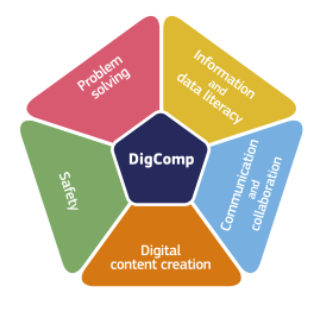 The DigComp framework identifies the key components of digital competence in 5 areas  1. Information and data literacy: To articulate information needs, to locate and retrieve digital data, information and content. To judge the relevance of the source and its content. To store, manage, and organize digital data, information and content.
DigiComp: The Digital Competence Framework
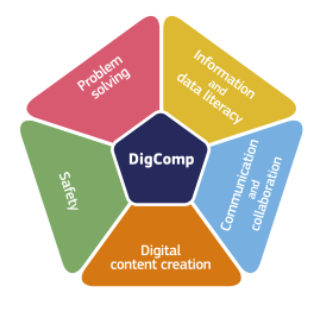 2. Communication and collaboration: To interact, communicate and collaborate through digital technologies while being aware of cultural and generational diversity. To participate in society through public and private digital services and participatory citizenship. To manage one’s digital presence, identity and reputation.3. Digital content creation: To create and edit digital content To improve and integrate information and content into an existing body of knowledge while understanding how copyright and licences are to be applied. To know how to give understandable instructions for a computer system.
DigiComp: The Digital Competence Framework
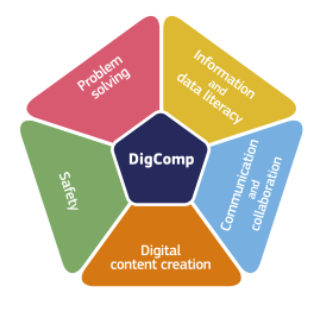 4. Safety: To protect devices, content, personal data and privacy in digital environments. To protect physical and psychological health, and to be aware of digital technologies for social well-being and social inclusion. To be aware of the environmental impact of digital technologies and their use.5. Problem solving: To identify needs and problems, and to resolve conceptual problems and problem situations in digital environments. To use digital tools to innovate processes and products. To keep up-to-date with the digital evolution.
Application of DigiComp in business
Use of digital tools for communication and collaboration. Businesses can benefit by enhancing internal and external communication processes, fostering collaboration among teams, and improving customer interactions.
Data-driven decisions and marketing.DigiComp help ensuring  teams are skilled in creating safe digital content, utilizing social media, and understanding data analytics for more targeted and effective data-driven decision making.
Cybersecurity and data protectionBusinesses can use this to enhance the digital security awareness of their employees, reducing the risk of cyber threats and ensuring compliance with data protection regulations.
Data-driven decisions and marketing. Video
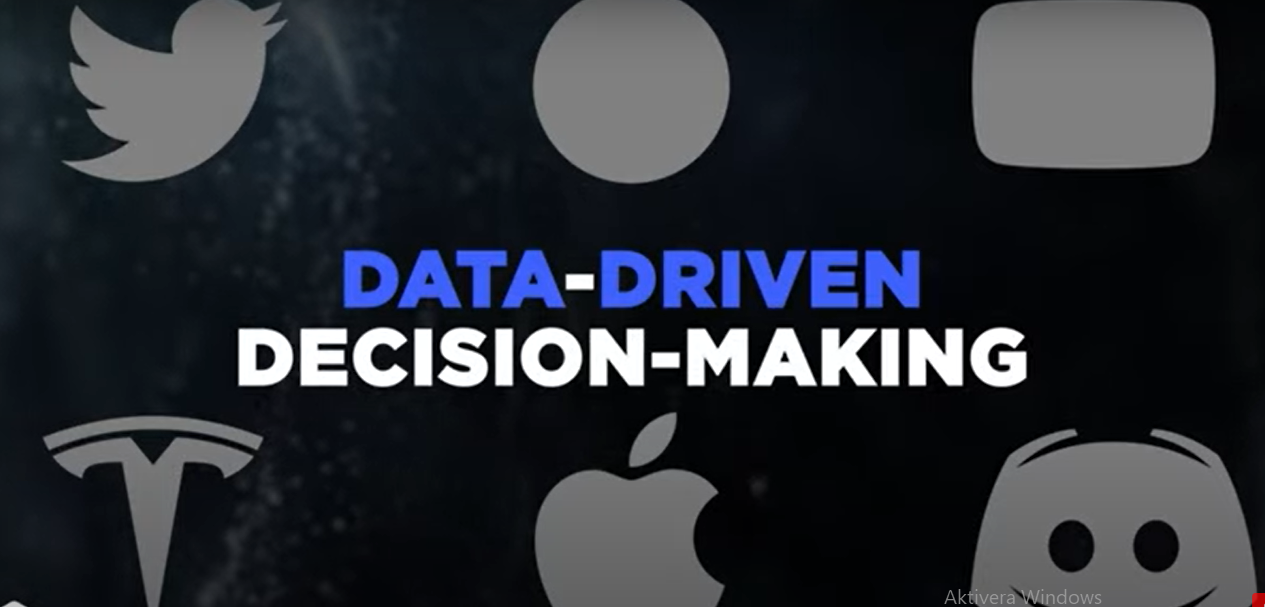 https://www.youtube.com/watch?v=FVEwfhLGYHE&ab_channel=Jelvix%7CTECHIN5MINUTES
DigiComp
The DigiComp focuses specifically on the digital skills and competences necessary for individuals to thrive in the digital era. It outlines a set of digital competences that encompass the use of digital technology, information, and communication tools.
SECTION
03
Investor readiness and how to attract funding
INVESTOR READINESS AND HOW TO ATTRACT FUNDING
Investor readiness is the state of preparedness that a business or entrepreneur achieves to attract and secure investment from potential investors. Attracting funding for a business venture is a multifaceted process that involves not only having a compelling business idea but also demonstrating to investors that the venture is well-positioned for success. In this section you will learn about the key elements to consider for investor readiness and attracting funding but first let’s understand the life cycle of funding.
INVESTOR READINESS AND HOW TO ATTRACT FUNDING
THE LIFE CYCLE OF FUNDING
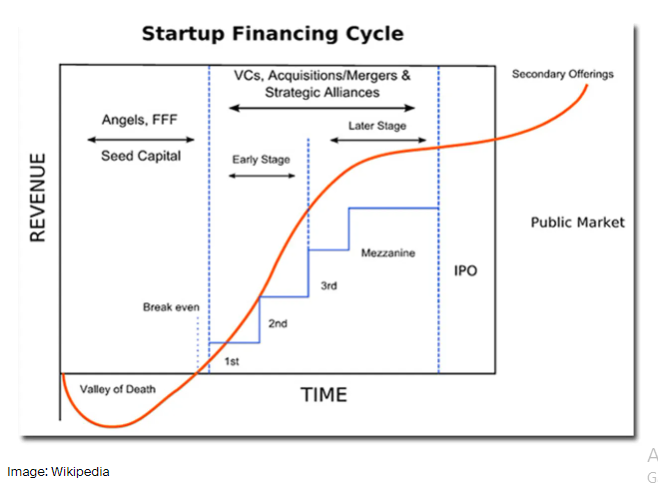 All new companies start with 
Bootstrapping and own money.
This means making everytingh within your
Team and with help of others. -  The first source of funding is know as FFF
shorten for family, friends and fools. Those 
are the ones that may borrow and gift you 
money and other kinds of support.
- Once you have your product and some 
clients you could go for seed capital with business angels. 
- In the early stage you  may approach capitalist That may invest in your business
in exchange of ownership.
INVESTOR READINESS AND HOW TO ATTRACT FUNDING
THE LIFE CYCLE OF FUNDING
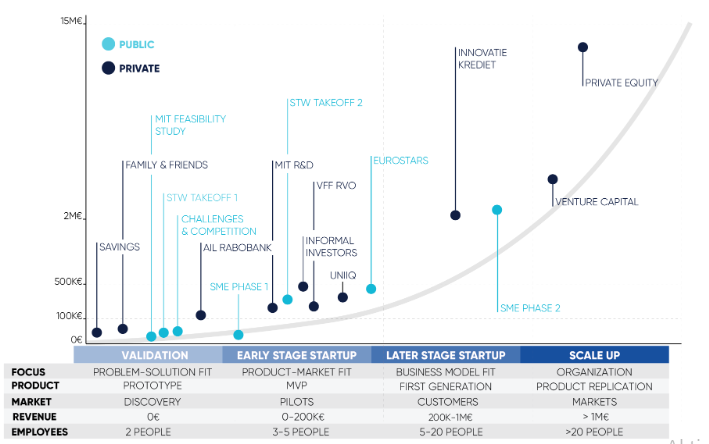 This chart shows diverse source of public
and private funding along the development
Stages of your company. The stages are
validation, early stage, later stage start-up
vnd scale-up. 
. One of your main and first tasks will be to
identify the public and private funding 
mechanisms and organizations in your city
and in your country.
Key elements to consider for investor readiness
Market Validation:Provide evidence of market demand and validation for your product or service. This can include customer testimonials, pre-orders, pilot programs, or partnerships that demonstrate interest from the market
Traction and milestonesShowcase traction or milestones. This could include user growth, revenue generation, partnerships, or successful product launches. Positive momentum can instill confidence in potential investors.  
Strong TeamInvestors often look closely at the team behind the business. Highlight the skills, expertise, and track record of your team members. A capable and experienced team increases investor confidence
Key elements to consider for investor readiness
Scalability and adaptabilityInvestors are often interested in ventures with the potential for scalability. Clearly articulate how your business can grow and expand in the market. Discuss strategies for scaling operations, reaching new markets, and increasing revenue.
Financial ManagementDemonstrate a sound financial understanding of your business. Provide realistic and well-supported financial projections, a breakdown of how you will use the funding, and a clear path to profitability..  
Due DiligenceBe prepared for due diligence inquiries from potential investors. Have all necessary documentation, legal agreements, and financial records organized and readily available.
The way to pitch for funding
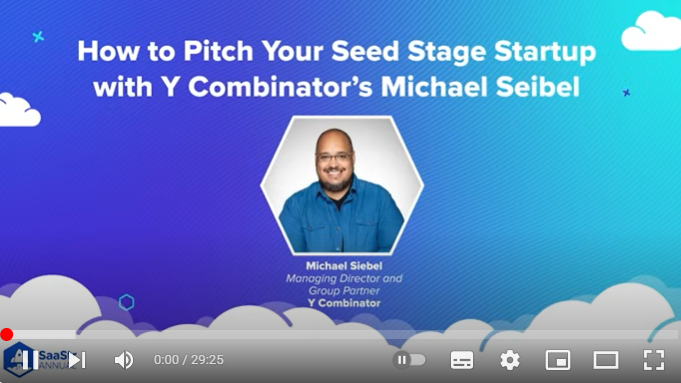 https://www.youtube.com/watch?v=lw2X3PxKlAY&ab_channel=SaaStr
Attracting funding
Remember that attracting funding is a dynamic process, and persistence is often key. Different investors have different criteria, so it's important to tailor your approach to the specific preferences of the investors you're targeting. Additionally, maintaining open communication and transparency with potential investors fosters trust and can contribute to long-term partnerships.
SECTION
04
Social and ecologically sustainable business practices
Implementing social and ecologically sustainable business practices for long-term success.
Implementing social and ecologically sustainable business practices is not only essential for contributing to a more responsible and ethical global economy but can also lead to long-term success for your business. Consumers increasingly value businesses that prioritize sustainability, and investors are also considering environmental, social, and governance (ESG) factors when making investment decisions. Here are strategies for implementing sustainable practices in your business for long-term success:
Strategies for implementing sustainable practices
Sustainability StrategyClearly define your sustainability goals and how they align with your business values and mission. A well-articulated strategy provides a roadmap for integrating sustainability into all aspects of your business.
Stakeholders workEngage with your stakeholders, including employees, customers, suppliers, and local communities. Understanding their perspectives and expectations helps you tailor your sustainability initiatives to meet their needs and build trust.
Green SupplyAssess and improve the sustainability of your supply chain. Collaborate with suppliers who share your commitment to sustainability, and consider factors such as responsible sourcing, ethical labor practices, and reduced environmental impact.
Strategies for implementing sustainable practices
Employee wellbeingFoster a workplace culture that prioritizes employee well-being, diversity, and inclusion. This contributes to employee satisfaction, retention, and overall productivity. Implement fair labor practices and offer opportunities for skill development.
Transparency and communication
Be transparent about your sustainability efforts. Publish and communicate your sustainability reports detailing your goals, progress, and impacts. Transparency enhances credibility and builds trust with stakeholders.
Customer educationEducate your customers about the sustainability initiatives you're undertaking. Encourage them to make environmentally conscious choices and involve them in your sustainability journey. Consumer awareness and demand can drive positive change.
Strategies for implementing sustainable practices
Compliance with regulationsStay informed about relevant environmental and social regulations. Ensure compliance with legal requirements, and go beyond compliance when possible to demonstrate a commitment to responsible business practices.
Product and Packaging
Design products with sustainability in mind, considering the entire life cycle. Use eco-friendly materials and reduce packaging waste. Communicate your commitment to sustainable products to customers.
Social ImpactContribute positively to the communities where you operate. Engage in social initiatives, support local charities, and involve employees in volunteering activities. Demonstrating social responsibility builds a positive brand image.
Patagonia Case
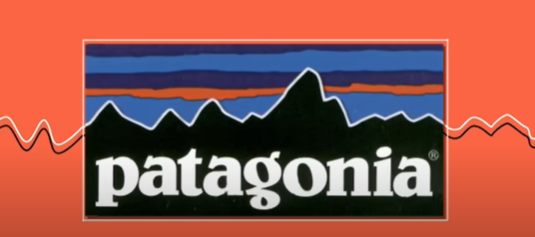 https://www.youtube.com/watch?v=FaK3koLyChE&ab_channel=OurChangingClimate
SECTION
05
Adaptive leadership capacities to navigate challenges
Adaptive leadership to navigate challenges
Adaptive leadership is crucial in navigating challenges and uncertainties in today's dynamic business environment. Adaptive leaders are flexible, resilient, and able to guide their teams through change. Below you will find key qualities and strategies to develop adaptive leadership capacities
Adaptive leadership to navigate challenges
Self-AwarenessUnderstand your strengths, weaknesses, and leadership style. Regularly reflect on your actions and their impact. Self-awareness is the foundation for adaptive leadership.
Emotional Intelligence
Develop emotional intelligence to understand and manage your own emotions and those of others. This includes empathy, self-regulation, and effective communication during challenging situations.
FlexibilityEmbrace change and uncertainty. Cultivate a mindset that views challenges as opportunities for growth. Be willing to adjust plans and strategies based on evolving circumstances.
Adaptive leadership to navigate challenges
Collaboration and team buildingBuild a diverse and collaborative team. Encourage open communication, foster a sense of belonging, and leverage the strengths of each team member to address challenges collectively.
Decisiveness
Make timely and informed decisions. Adaptive leaders are decisive, even in the face of uncertainty. Consider the available information, involve key stakeholders, and commit to a course of action.
EmpowermentEmpower your team by providing them with the autonomy and authority to make decisions within their areas of responsibility. This builds confidence and increases the team's adaptive capacity.
Adaptive leadership to navigate challenges
Anticipatory leadershipAnticipate future challenges and proactively address them. Adaptive leaders stay ahead by being forward-thinking, identifying potential obstacles, and preparing the team for what lies ahead
Feedback and reflection
Seek feedback from your team. Regularly reflect on your leadership practices and be open to adjusting your approach based on the feedback received..
DiversityUnderstand and appreciate diversity of background and expertise. Adaptive leaders recognize the importance diversity to navigating diverse challenges.
Adaptive leadership to navigate challenges
Developing adaptive leadership qualities is an ongoing process that involves self-reflection, learning, and intentional practice. By cultivating these qualities, you can create a resilient and agile organizational culture that is better equipped to navigate challenges and thrive in an ever-changing business landscape.
SECTION
06
Case Studies
Case Study 1. YouTube - Susan Wojcicki, CEO
Business Practices and Attitudes for Success:
Innovation and Adaptability: Under Susan Wojcicki's leadership, YouTube has consistently embraced innovation. The platform has expanded beyond its original video-sharing concept to include live streaming, virtual reality, and original content. This adaptability to changing consumer preferences and technological advancements has been a key factor in YouTube's success.
User-Centric Approach: YouTube prioritizes user experience, constantly refining its algorithms to enhance content discovery and engagement. This user-centric approach has fostered a massive and engaged user base, attracting content creators and advertisers alike.Diversity and Inclusion: Susan Wojcicki has advocated for diversity and inclusion within the tech industry. YouTube has implemented initiatives to support diverse content creators and has taken steps to address concerns related to content moderation, emphasizing the importance of an inclusive platform.
Case Study 2. Phebe Novakovic, CEO of General Dynamics
Business Practices and Attitudes for Success:
Strategic Leadership: Phebe Novakovic has been recognized for her strategic leadership at General Dynamics, a global aerospace and defense company. Her focus on disciplined management and strategic investments in key sectors has contributed to the company's growth and success.Ethical Governance: Novakovic has emphasized ethical governance and compliance, reinforcing a commitment to integrity and responsible business practices. This approach has helped General Dynamics maintain strong relationships with government agencies and other stakeholders.Employee Development: General Dynamics places a strong emphasis on employee development and diversity. Novakovic's leadership has fostered a corporate culture that values talent, innovation, and inclusivity, contributing to employee satisfaction and productivity.
Case Study 3. Julie Wainwright, CEO and Founder of The RealReal
Business Practices and Attitudes for Success:Sustainability: The RealReal, an online marketplace for luxury consignment, emphasizes sustainability in the fashion industry. Julie Wainwright's commitment to sustainability aligns with the growing consumer demand for eco-friendly practices. The company encourages the circular economy by extending the life cycle of luxury goods.Trust and Authentication: The RealReal prioritizes trust and authentication. The company employs experts to verify the authenticity of luxury items, addressing concerns about counterfeit products in the resale market. This commitment to quality and trust has built confidence among both buyers and sellers.Technology and Innovation: Wainwright leverages technology and innovation to enhance the customer experience. The RealReal's use of data analytics and artificial intelligence contributes to personalized recommendations, efficient inventory management, and a seamless shopping experience, driving customer satisfaction and loyalty.

.
Case Study 4: Oatly: A Sustainable Success Story
Oatly, founded in the 1990s by Rickard Öste, is a Swedish company that produces oat-based products. This case study examines Öste's entrepreneurial resilience, the company's innovative use of digital competences, and its commitment to social and ecological sustainability.
Background
Product: The company's flagship product is oat milk, a dairy alternative.
Market Entry: Initially struggled to penetrate the market dominated by traditional dairy products.
Entrepreneurial Resilience
Early Challenges
Difficulty convincing consumers to switch from dairy to oat milk.
Financial struggles and skepticism from investors.
Strategic Persistence
Continued research and development to improve product taste and nutritional profile.
Persistent marketing efforts to educate consumers on the benefits of oat milk.
Breakthrough
Capitalized on the rising demand for plant-based alternatives and growing health consciousness.
Secured funding from investment firms, including Blackstone and celebrities like Oprah Winfrey.
Case Study 4: Oatly: A Sustainable Success Story
Digital Competences
E-commerce and Digital Marketing
Developed a strong online presence through engaging content on social media platforms.
Leveraged e-commerce to reach a broader audience beyond traditional retail channels.
Created viral marketing campaigns that resonated with eco-conscious consumers.
Data-Driven Decisions
Utilized data analytics to understand consumer preferences and tailor marketing strategies.
Implemented customer feedback loops to continually improve products and services.
Transparency and Education
Launched digital platforms to educate consumers on sustainability and health benefits.
Used interactive websites and apps to provide detailed information on product sourcing and environmental impact.
Case Study 4: Oatly: A Sustainable Success Story
Social and Ecological Sustainability Practices
Sustainable Sourcing
Sourced oats locally to minimize transportation emissions and support local farmers.
Implemented sustainable farming practices to reduce water usage and promote soil health.
Eco-Friendly Production
Invested in energy-efficient manufacturing processes.
Utilized renewable energy sources in production facilities.
Packaging Innovations
Developed environmentally friendly packaging solutions, including recyclable and biodegradable materials.
Focused on reducing plastic usage and overall waste in packaging.
Corporate Social Responsibility (CSR)
Engaged in community initiatives to support education and health.
Promoted fair labor practices and ensured ethical treatment of workers throughout the supply chain.
Advocacy and Impact
Actively campaigned for environmental policies and awareness on climate change.
Partnered with NGOs and other organizations to promote sustainability and social justice.
Case Study 4: Oatly: A Sustainable Success Story
Financial Performance and Growth
Revenue Growth: Experienced rapid growth, particularly as the plant-based market expanded.
Global Presence: Expanded into multiple international markets, establishing a strong brand presence.
Profitability: Achieved profitability through efficient operations and strong sales growth.
Challenges and Future Strategies
Market Competition
Faces increasing competition from other plant-based and traditional dairy brands.
Continues to innovate and diversify product offerings to stay ahead.
Sustainability Goals
Strives to further reduce carbon footprint and achieve net-zero emissions.
Plans to enhance supply chain transparency and sustainability efforts.
Regulatory and Market Dynamics
Navigates varying regulations and consumer preferences across different markets.
Adapts marketing and product strategies to align with local demands and regulatory requirements.